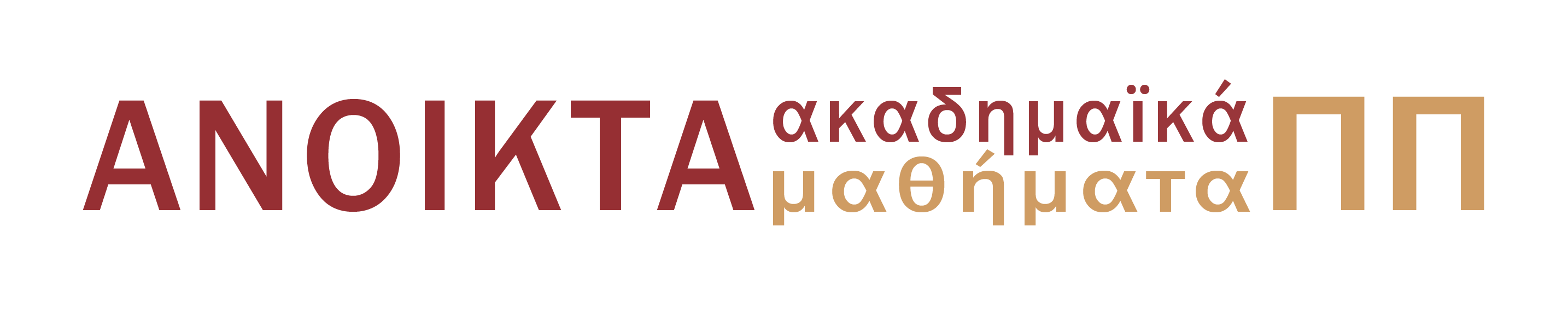 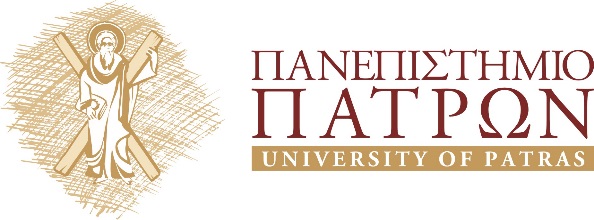 Αρχαίο Ελληνικό Δράμα: Ευριπίδης
Ενότητα 10: Γραμματικός και συντακτικός σχολιασμός στίχων 520-575 της Μήδειας
Μενέλαος Χριστόπουλος
Τμήμα Φιλολογίας
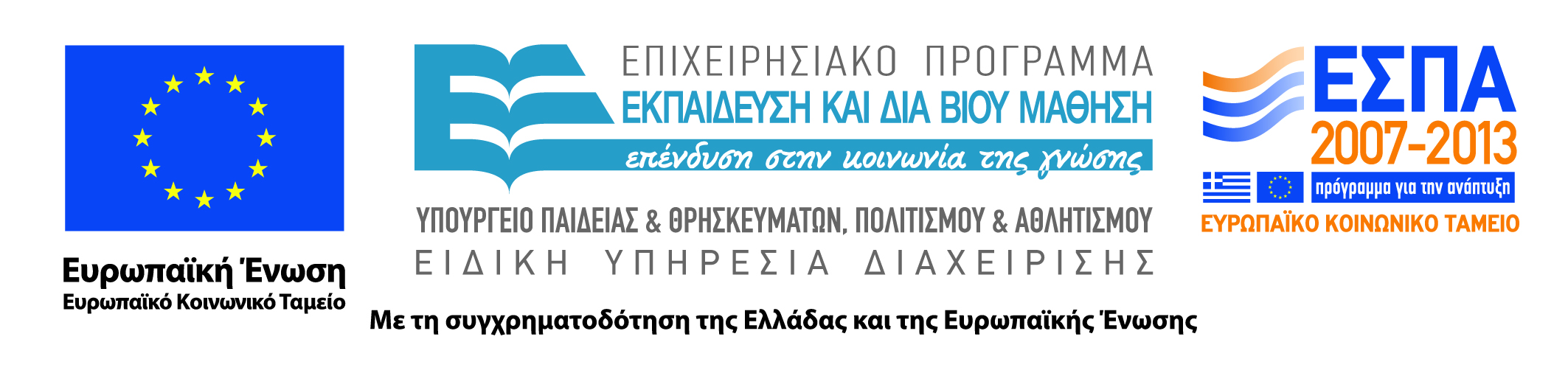 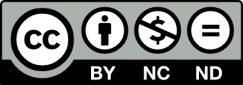 Άδειες Χρήσης
Το παρόν εκπαιδευτικό υλικό υπόκειται σε άδειες χρήσης Creative Commons. 
Για εκπαιδευτικό υλικό, όπως εικόνες, που υπόκειται σε άλλου τύπου άδειας χρήσης, η άδεια χρήσης αναφέρεται ρητώς.
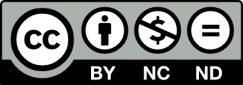 2
Χρηματοδότηση
Το παρόν εκπαιδευτικό υλικό έχει αναπτυχθεί στα πλαίσια του εκπαιδευτικού έργου του διδάσκοντα.
Το έργο «Ανοικτά Ακαδημαϊκά Μαθήματα στο Πανεπιστήμιο Πατρών» έχει χρηματοδοτήσει μόνο τη αναδιαμόρφωση του εκπαιδευτικού υλικού. 
Το έργο υλοποιείται στο πλαίσιο του Επιχειρησιακού Προγράμματος «Εκπαίδευση και Δια Βίου Μάθηση» και συγχρηματοδοτείται από την Ευρωπαϊκή Ένωση (Ευρωπαϊκό Κοινωνικό Ταμείο) και από εθνικούς πόρους.
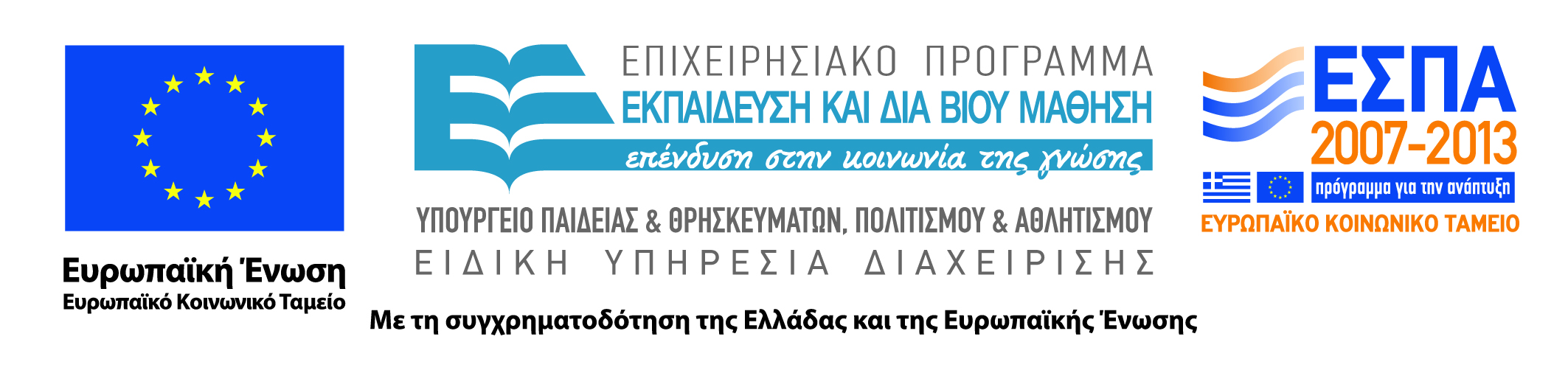 3
Σκοποί  ενότητας
Κατανόηση των γραμματικών και συντακτικών ιδιαιτεροτήτων των στίχων 520-575 Μήδειας.
4
Περιεχόμενα ενότητας
Η ενότητα περιλαμβάνει γραμματικούς και συντακτικούς χαρακτηρισμούς συγκεκριμένων λέξεων ή φράσεων των στίχων 520-575 (στο αρχείο PowerPoint περιέχεται το αρχαίο κείμενο).
5
Ευριπίδου Μήδεια
Στίχοι 520-575 (αρχαίο κείμενο)
Στίχοι 520-530
Χο. δεινή τις ὀργὴ καὶ δυσίατος πέλει͵ (520)
ὅταν φίλοι φίλοισι συμβάλωσ΄ ἔριν.
Ια. δεῖ μ΄͵ ὡς ἔοικε͵ μὴ κακὸν φῦναι λέγειν͵
ἀλλ΄ ὥστε ναὸς κεδνὸν οἰακοστρόφον
ἄκροισι λαίφους κρασπέδοις ὑπεκδραμεῖν
τὴν σὴν στόμαργον͵ ὦ γύναι͵ γλωσσαλγίαν. (525)
ἐγὼ δ΄͵ ἐπειδὴ καὶ λίαν πυργοῖς χάριν͵
Κύπριν νομίζω τῆς ἐμῆς ναυκληρίας
σώτειραν εἶναι θεῶν τε κἀνθρώπων μόνην.
σοὶ δ΄ ἔστι μὲν νοῦς λεπτός—ἀλλ΄ ἐπίφθονος
λόγος διελθεῖν͵ ὡς Ἔρως σ΄ ἠνάγκασε (530)
7
Στίχοι 531-540
τόξοις ἀφύκτοις τοὐμὸν ἐκσῷσαι δέμας.
ἀλλ΄ οὐκ ἀκριβῶς αὐτὸ θήσομαι λίαν·
ὅπῃ γὰρ οὖν ὤνησας͵ οὐ κακῶς ἔχει.
μείζω γε μέντοι τῆς ἐμῆς σωτηρίας
εἴληφας ἢ δέδωκας͵ ὡς ἐγὼ φράσω. (535)
πρῶτον μὲν Ἑλλάδ΄ ἀντὶ βαρβάρου χθονὸς
γαῖαν κατοικεῖς καὶ δίκην ἐπίστασαι
νόμοις τε χρῆσθαι μὴ πρὸς ἰσχύος χάριν·
πάντες δέ σ΄ ᾔσθοντ΄ οὖσαν Ἕλληνες σοφὴν
καὶ δόξαν ἔσχες· εἰ δὲ γῆς ἐπ΄ ἐσχάτοις (540)
8
Στίχοι 541-550
ὅροισιν ᾤκεις͵ οὐκ ἂν ἦν λόγος σέθεν.
εἴη δ΄ ἔμοιγε μήτε χρυσὸς ἐν δόμοις
μήτ΄ Ὀρφέως κάλλιον ὑμνῆσαι μέλος͵
εἰ μὴ ΄πίσημος ἡ τύχη γένοιτό μοι.
τοσαῦτα μέν σοι τῶν ἐμῶν πόνων πέρι (545)
ἔλεξ΄· ἅμιλλαν γὰρ σὺ προύθηκας λόγων.
ἃ δ΄ ἐς γάμους μοι βασιλικοὺς ὠνείδισας͵
ἐν τῷδε δείξω πρῶτα μὲν σοφὸς γεγώς͵
ἔπειτα σώφρων͵ εἶτα σοὶ μέγας φίλος
καὶ παισὶ τοῖς ἐμοῖσιν—ἀλλ΄ ἔχ΄ ἥσυχος. (550)
9
Στίχοι 551-560
ἐπεὶ μετέστην δεῦρ΄ Ἰωλκίας χθονὸς
πολλὰς ἐφέλκων συμφορὰς ἀμηχάνους͵
τί τοῦδ΄ ἂν εὕρημ΄ ηὗρον εὐτυχέστερον
ἢ παῖδα γῆμαι βασιλέως φυγὰς γεγώς;
οὐχ͵ ᾗ σὺ κνίζῃ͵ σὸν μὲν ἐχθαίρων λέχος͵ (555)
καινῆς δὲ νύμφης ἱμέρῳ πεπληγμένος͵
οὐδ΄ εἰς ἅμιλλαν πολύτεκνον σπουδὴν ἔχων·
ἅλις γὰρ οἱ γεγῶτες οὐδὲ μέμφομαι·
ἀλλ΄ ὡς͵ τὸ μὲν μέγιστον͵ οἰκοῖμεν καλῶς
καὶ μὴ σπανιζοίμεσθα͵ γιγνώσκων ὅτι (560)
10
Στίχοι 561-570
πένητα φεύγει πᾶς τις ἐκποδὼν φίλος͵
παῖδας δὲ θρέψαιμ΄ ἀξίως δόμων ἐμῶν
σπείρας τ΄ ἀδελφοὺς τοῖσιν ἐκ σέθεν τέκνοις
ἐς ταὐτὸ θείην͵ καὶ ξυναρτήσας γένος
εὐδαιμονοῖμεν. σοί τε γὰρ παίδων τί δεῖ; (565)
ἐμοί τε λύει τοῖσι μέλλουσιν τέκνοις
τὰ ζῶντ΄ ὀνῆσαι. μῶν βεβούλευμαι κακῶς;
οὐδ΄ ἂν σὺ φαίης͵ εἴ σε μὴ κνίζοι λέχος.
ἀλλ΄ ἐς τοσοῦτον ἥκεθ΄ ὥστ΄ ὀρθουμένης
εὐνῆς γυναῖκες πάντ΄ ἔχειν νομίζετε͵ (570)
11
Στίχοι 571-575
ἢν δ΄ αὖ γένηται ξυμφορά τις ἐς λέχος͵
τὰ λῷστα καὶ κάλλιστα πολεμιώτατα
τίθεσθε. χρῆν γὰρ ἄλλοθέν ποθεν βροτοὺς
παῖδας τεκνοῦσθαι͵ θῆλυ δ΄ οὐκ εἶναι γένος·
χοὕτως ἂν οὐκ ἦν οὐδὲν ἀνθρώποις κακόν. (575)
12
Τέλος Ενότητας
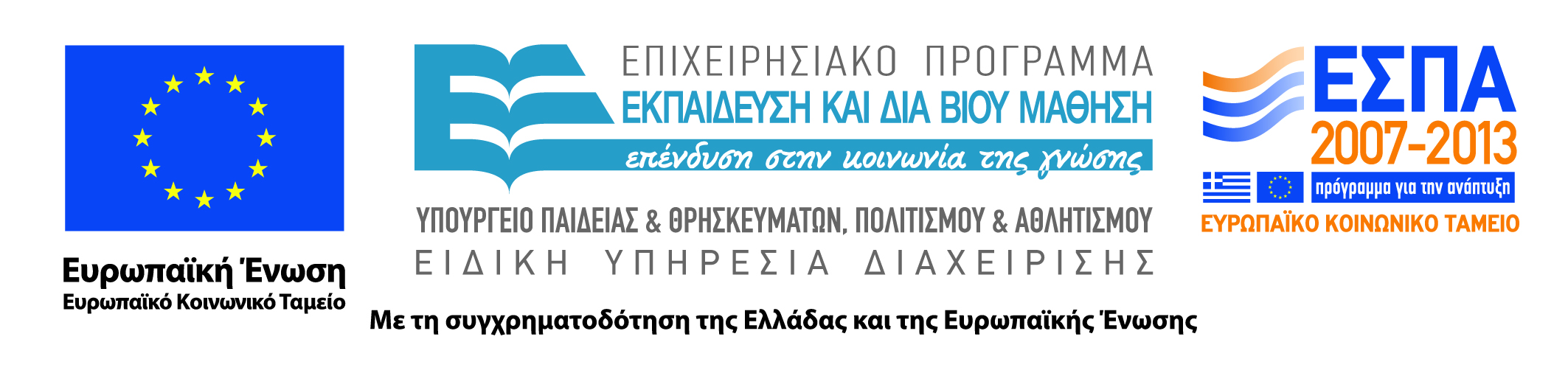 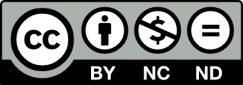